«… воспитание речи есть всегда воспитание мысли. Одно неделимо от другого.»
К.И. Чуковский
Речевая готовность детей к школе
Составила учитель-логопед 
МОАУ «СОШ №86» Андреева Е.С.
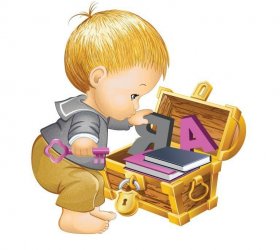 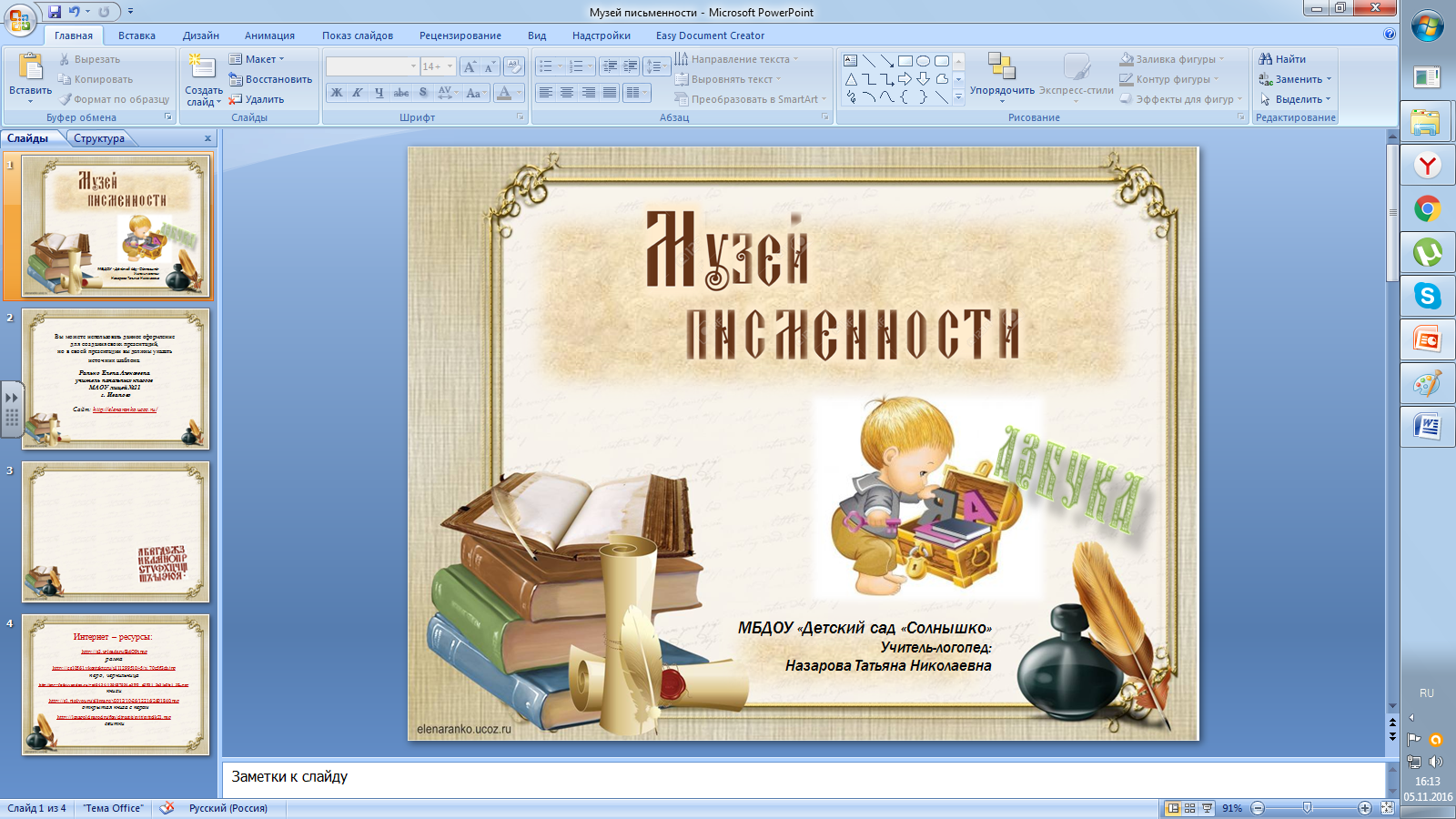 Звуковая сторона – четкое, правильное произношение всех звуков
В норме вся звуковая сторона речи должна быть усвоена ребёнком полностью к 6 – 7 годам.    К этому возрасту необходимо уметь различать звуки на слух и в произношении.    Приходя в школу, у вашего ребенка должно быть четкое, правильное произношение всех звуков.
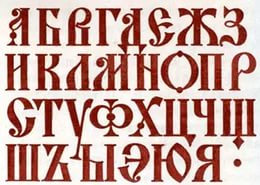 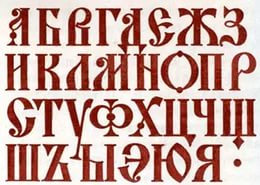 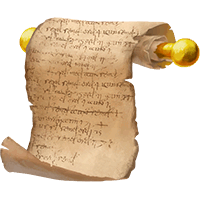 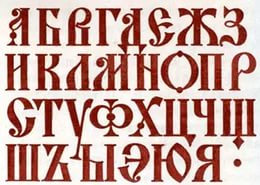 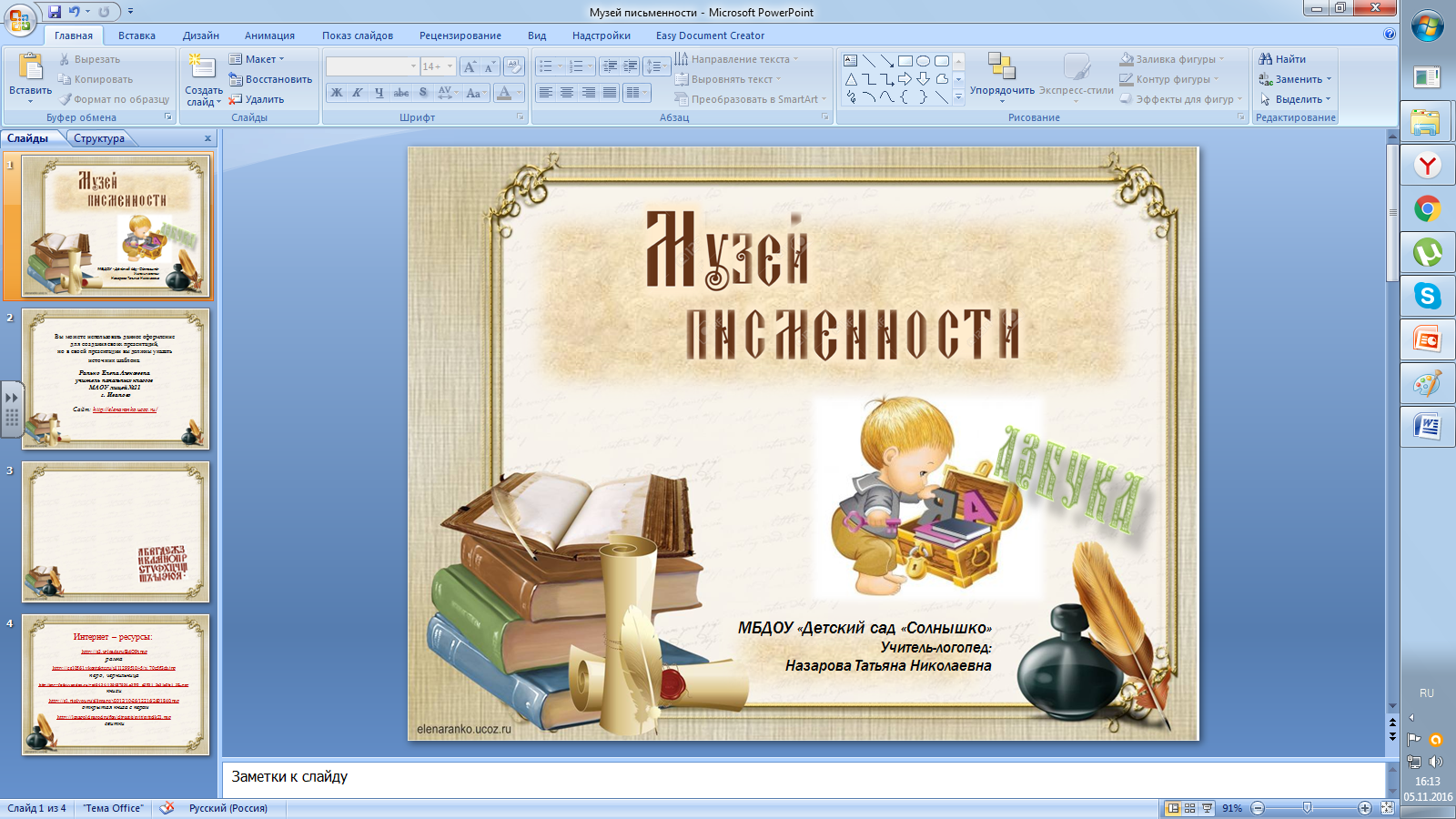 Фонематическое (слуховое) восприятие Ребенок умеет называть слова с заданным звуком; определять позицию звука в слове; определять количество и последовательность звуков в слове; составлять слова из звуков;различать звуки по звонкости – глухости, твердости – мягкости, свистящие – шипящие.
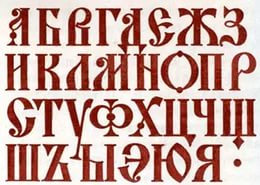 Необходимо тренировать 
названные умения  
Четко знать все буквы алфавита
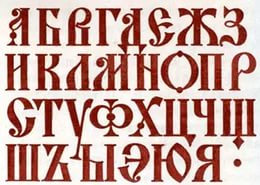 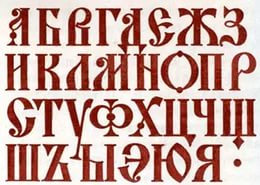 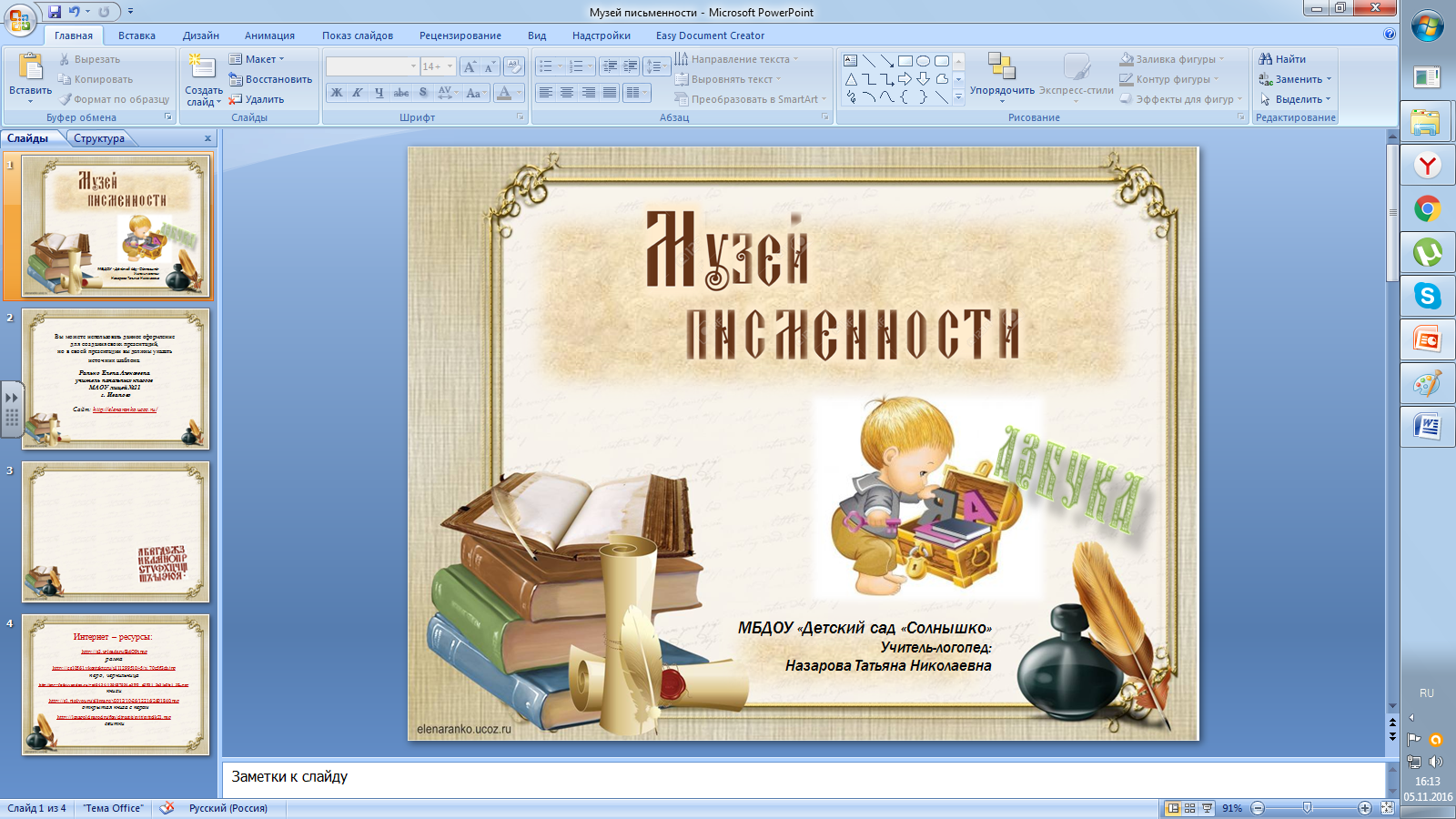 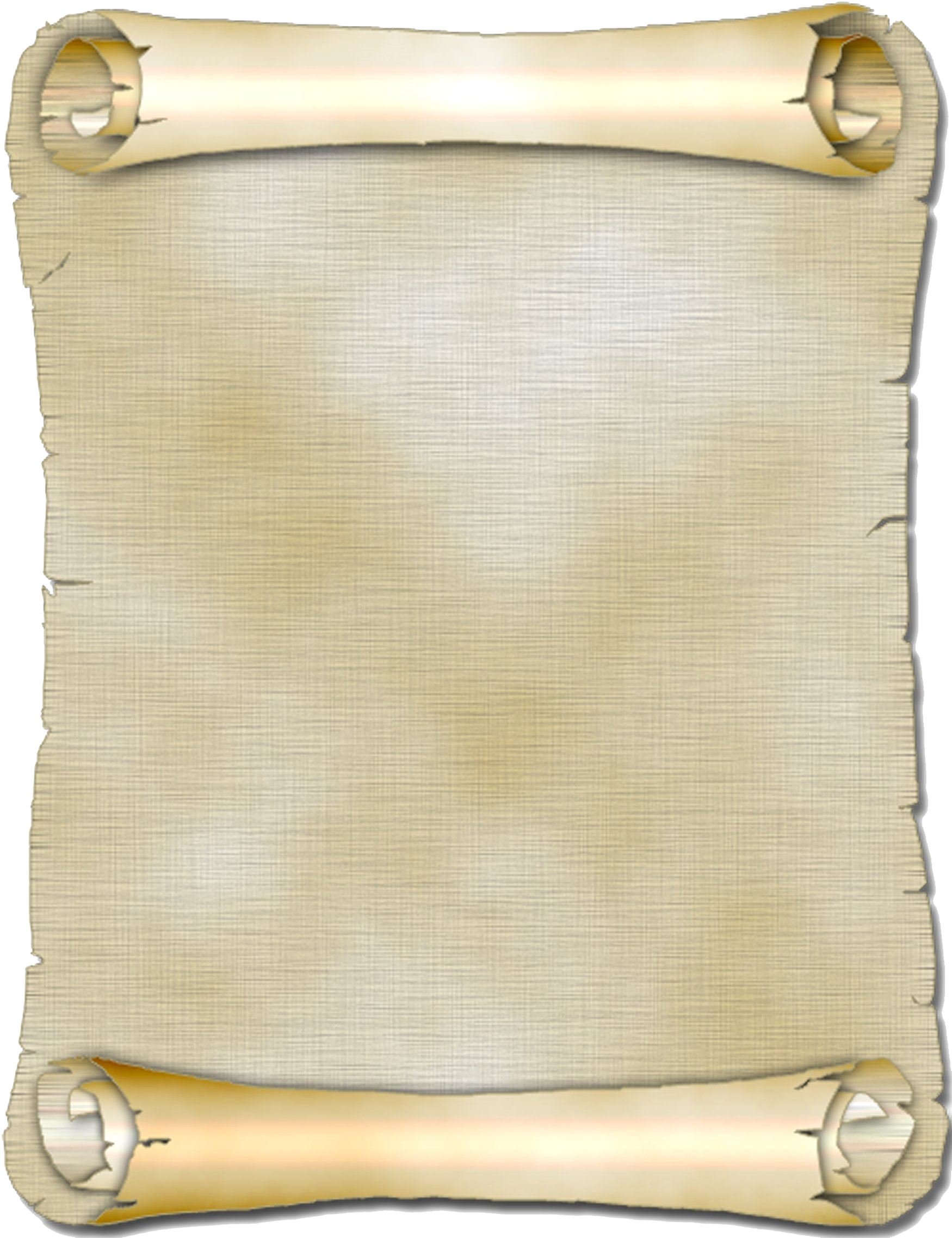 Грамматический 
строй речи:Ребенок использует разные способы словообразования и словоизменения 
(правильно употребляет слова с уменьшительно-ласкательными суффиксами, образовывает слова в нужной форме, образовывает прилагательные от существительных, изменяет существительные по числам, падежам, глаголы по видам, понимает и употребляет предлоги, согласовывает числительные и прилагательные с существительными). 
Необходимо: Исправлять ошибки! 
Игры:  «Скажи ласково» , «Один-много» , «Из чего - какой?» , «Давай посчитаем».
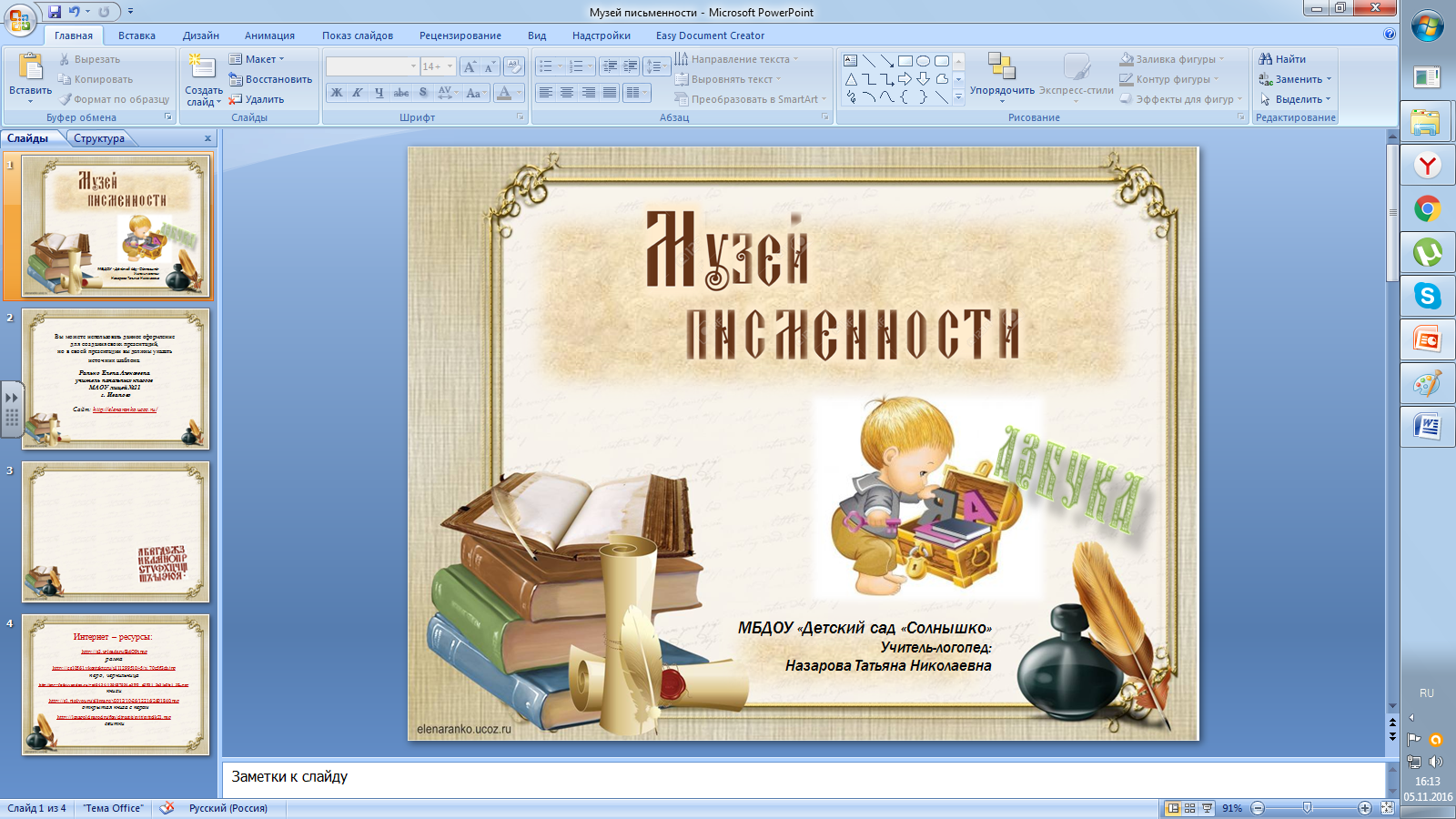 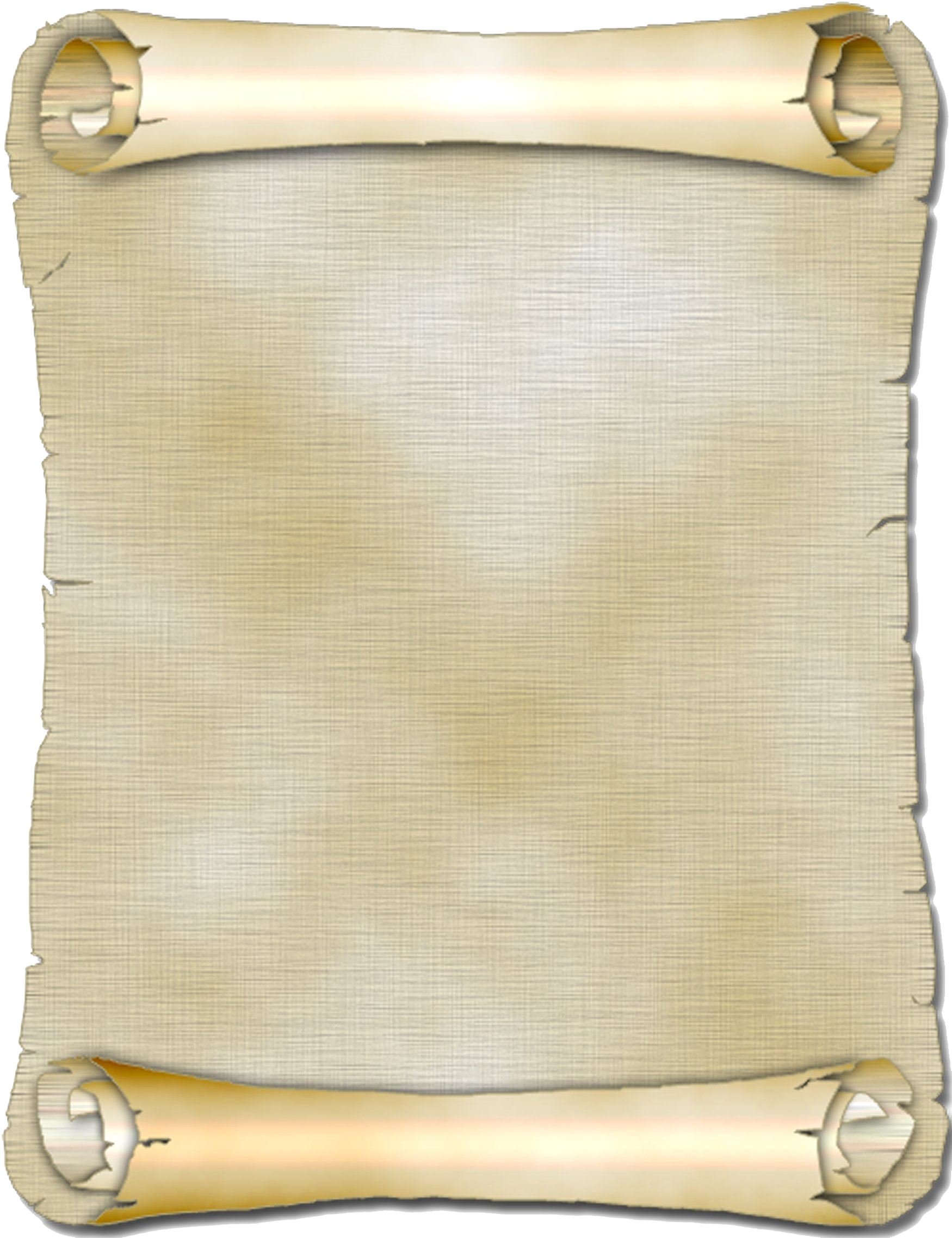 Слоговая структура слова 
Ребенок безошибочно произносит  слова сложного слогового состава типа: 
экскурсовод, сковорода, регулировщик, аквалангист и т.п. 
 При затруднениях необходимо произносить с ребенком сложные слова, отхлопывая каждый слог.
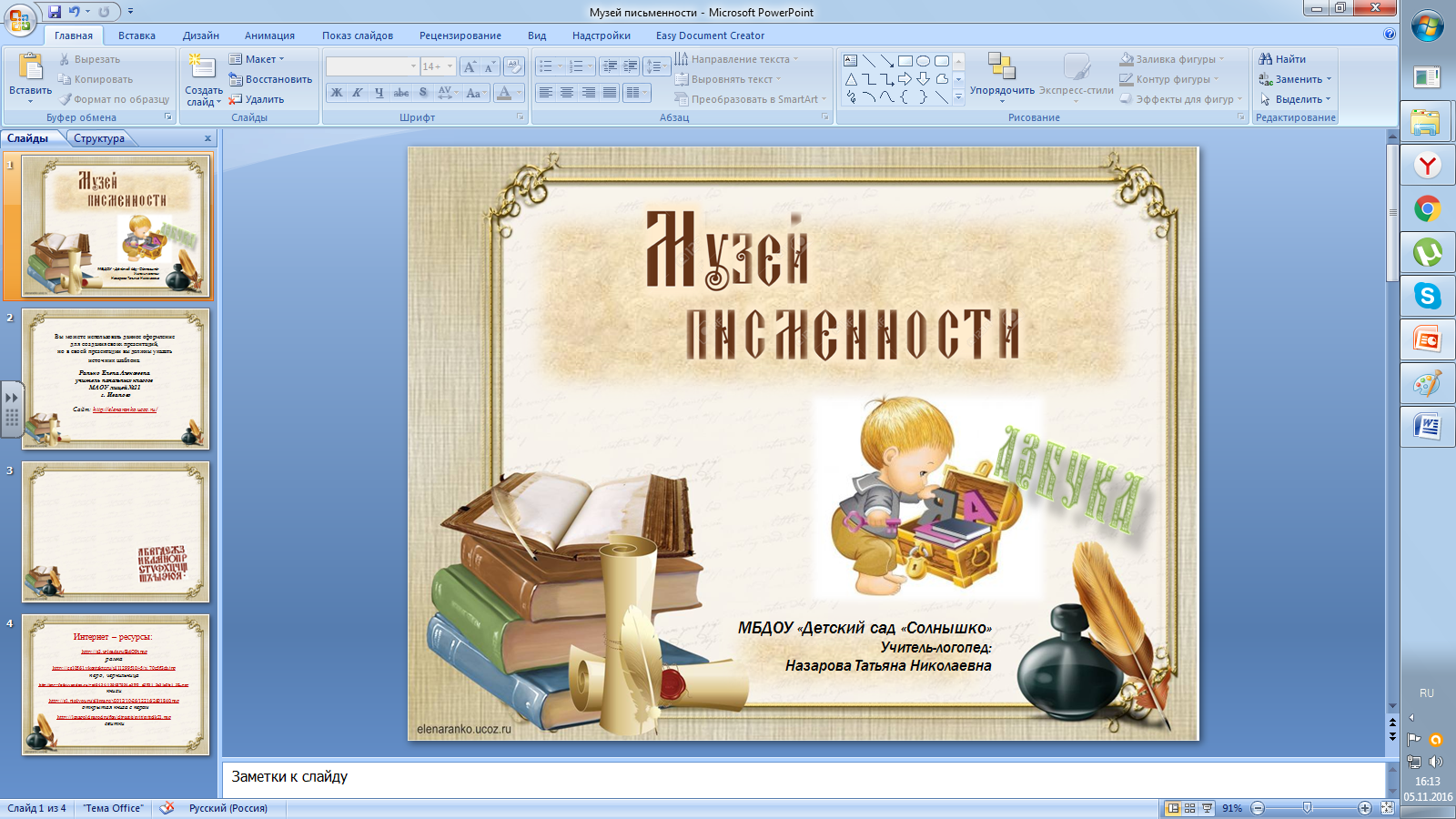 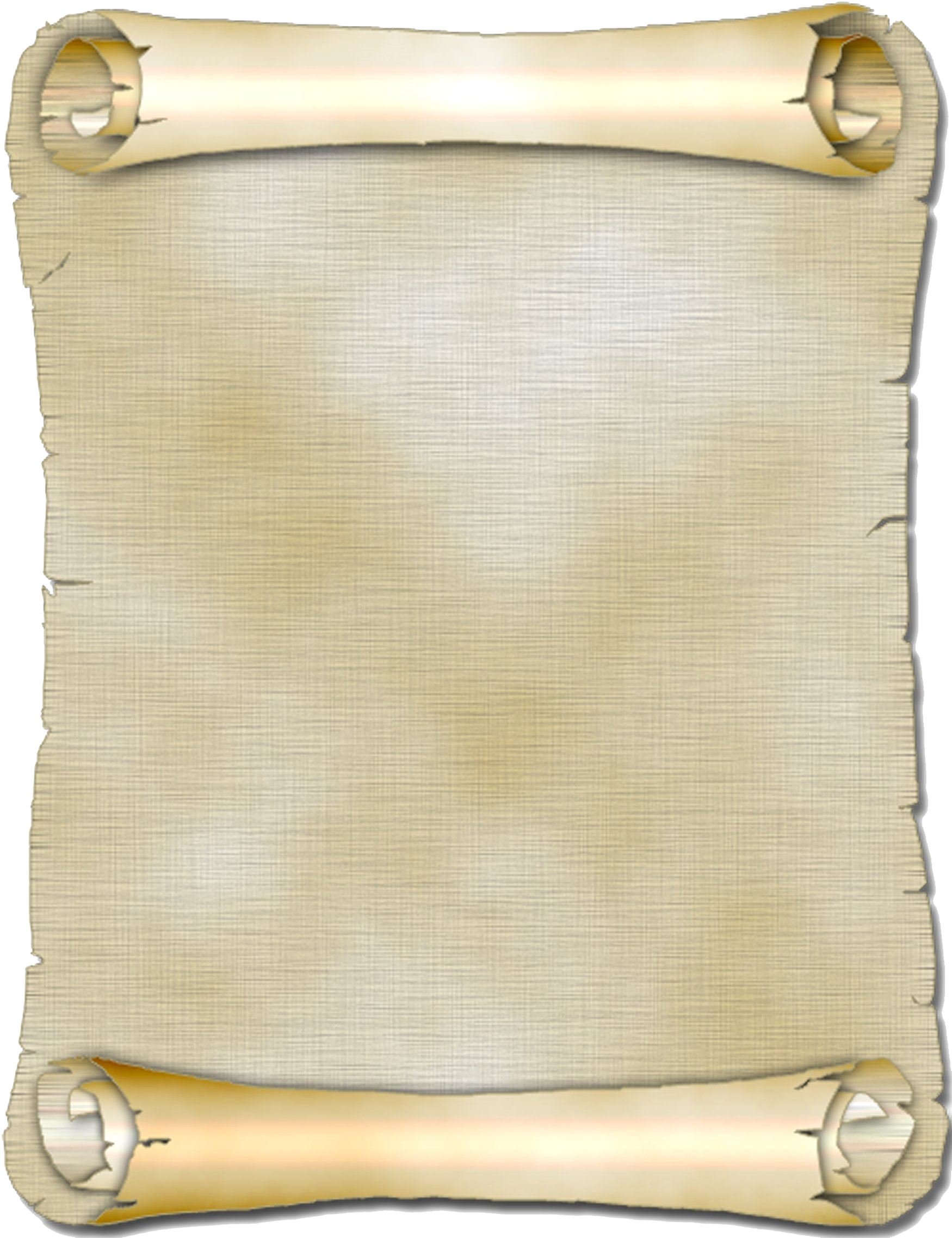 Словарный запасК 7 годам у ребёнка должен быть достаточно большой словарный запас (около 3500 слов)В своей речи он активно использует все части речи (существительные, прилагательные, глаголы, наречия, антонимы, синонимы, числительные), понимать переносное значение слов, подбирать обобщающие понятия для группы предметов, знать многозначные слова.
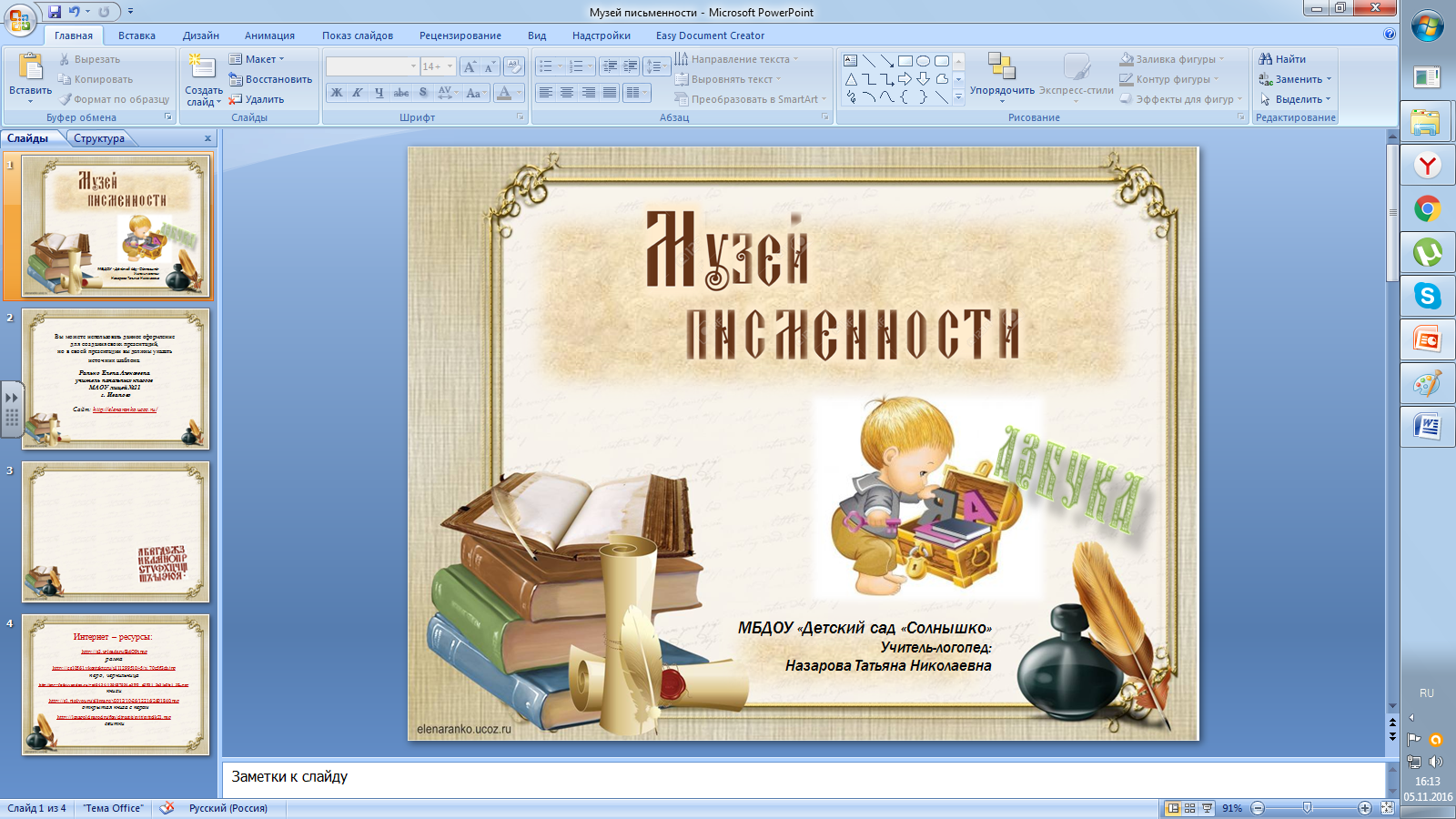 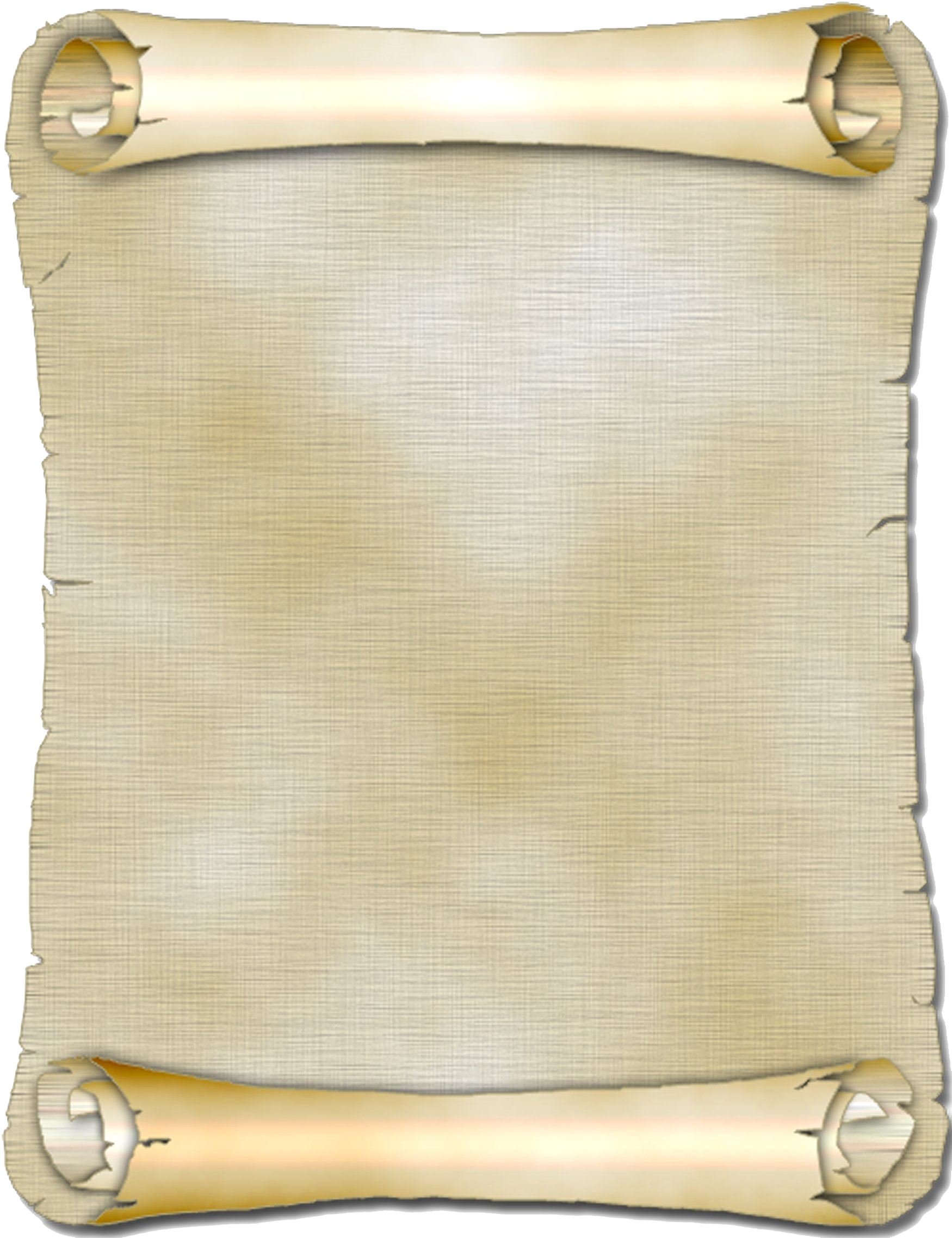 Связная речь 
Ребенок должен уметь отвечать на вопросы; пересказывать; рассказывать об увиденном; составлять рассказы по картинке.
 При пересказе (рассказе) обращается внимание- на понимание ребёнком текста (формулирование основной мысли),- на структурирование текста (последовательность и точность построения пересказа),- на лексику (полнота и точность использования слов),- на грамматику (правильное построение предложения, 
умение использовать сложные предложения). 
Необходимо: чтение и рассказывание сказок; вопросы по содержанию сказки (полные ответы ребенка); пересказать сказку;  рассказывание из личного опыта; запоминать и рассказывать стихи.
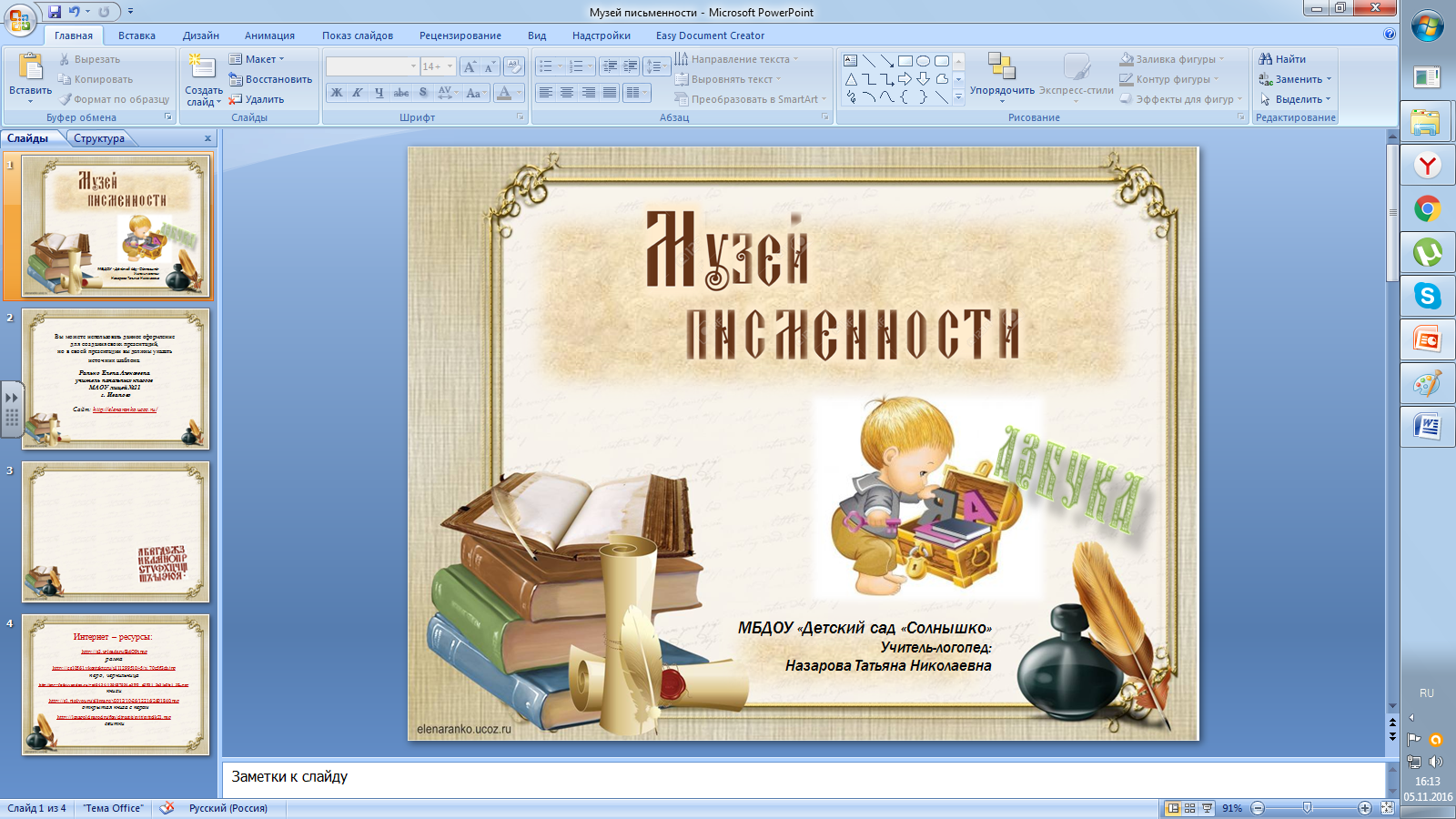 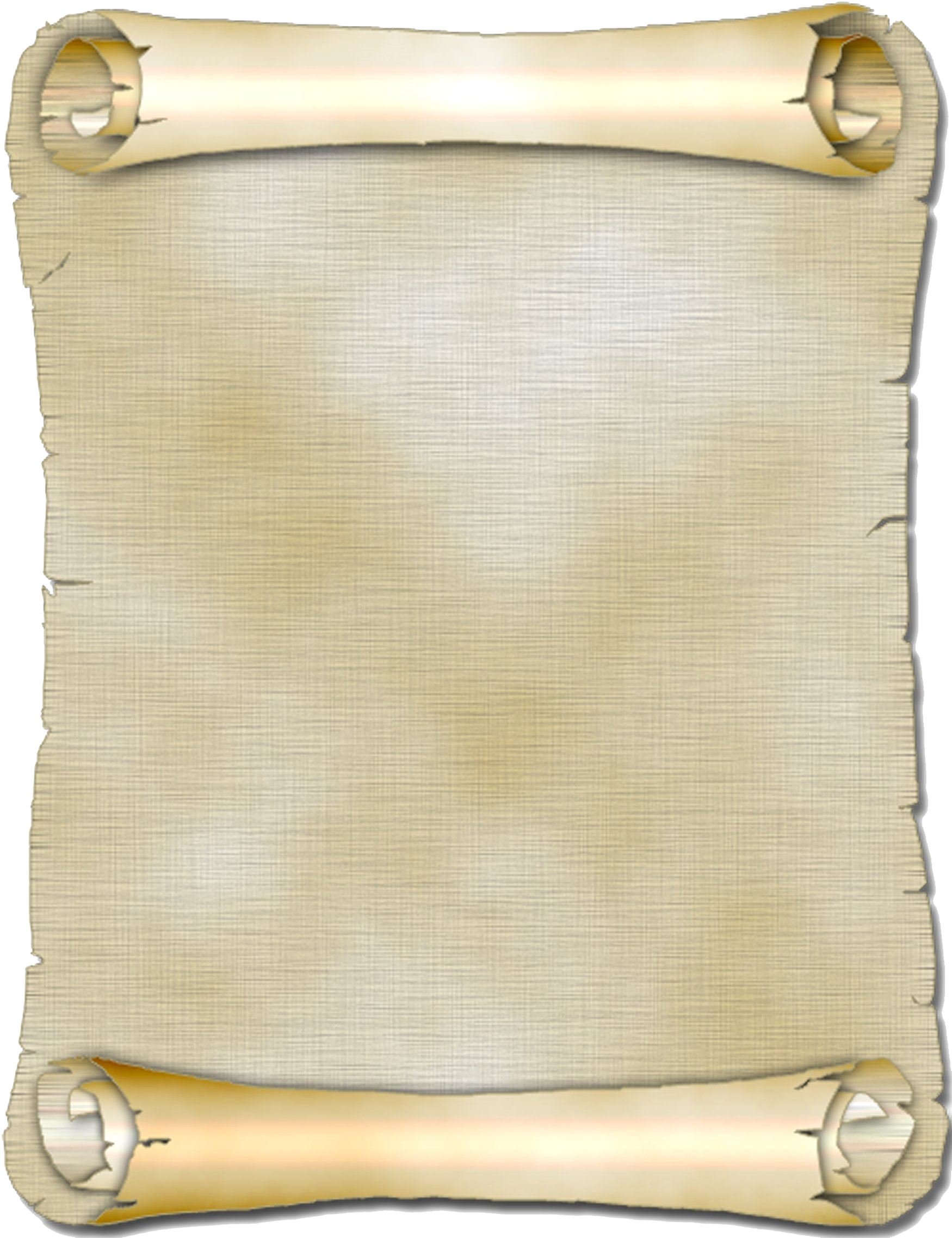 Необходимо учитывать важность речевого окружения ребенка. Речь должна быть четкой, ясной, грамотной. Любые совместные игры и действия, даже самые простые, полезны для ребенка, поскольку они развивают не только речь, но и высшие психические функции: внимание, мышление, память, восприятие. Но и они принесут пользу только тогда, когда выполняются без принуждения, в игровой форме, с положительным эмоциональным настроем. Обязательно нужны терпение, время, система.
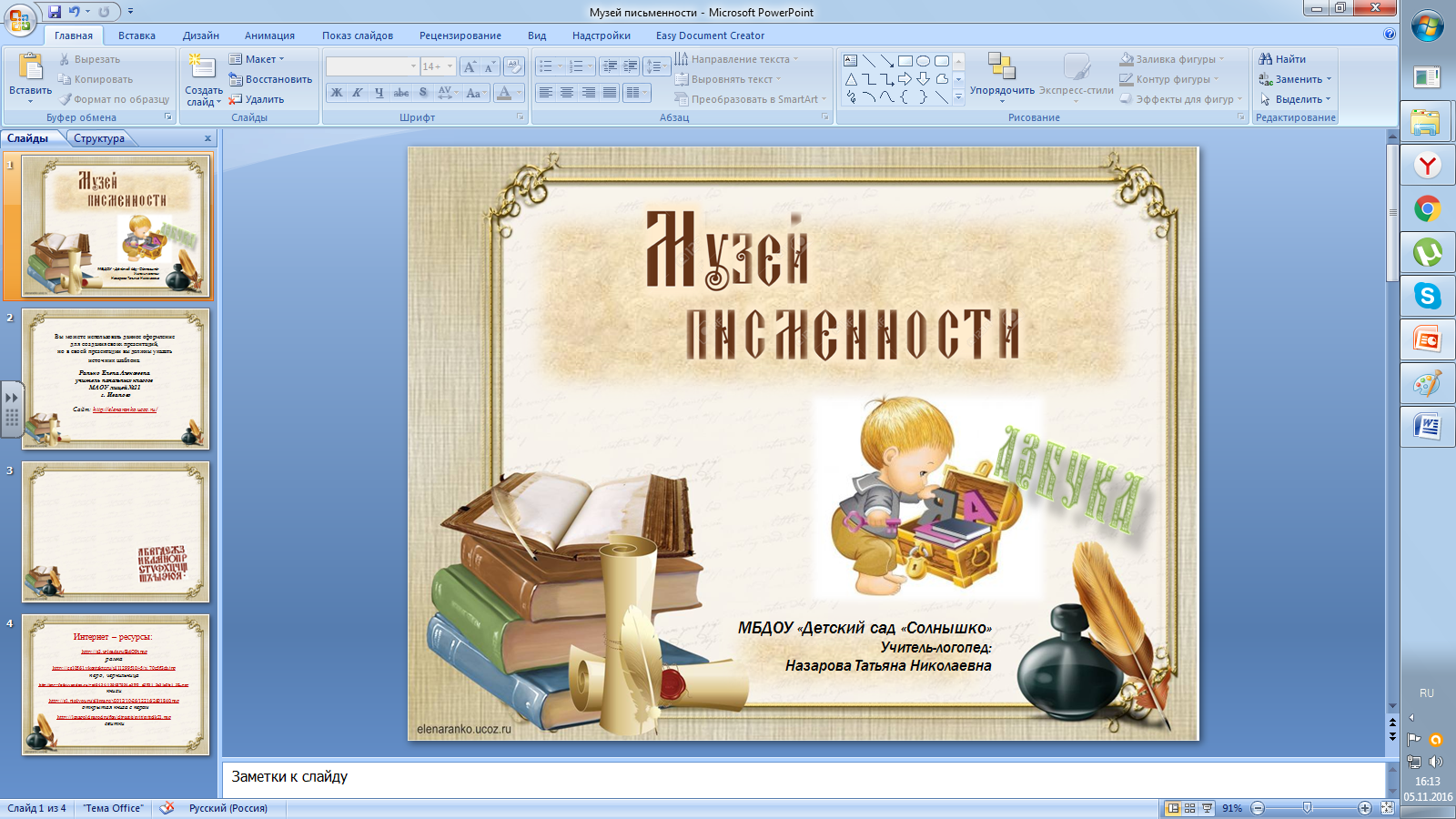 Мелкая моторика рукХорошо развитая мелкая моторика способствует развитию речи 
(пальчиковая гимнастика, игры с прищепками, ниткография, использование шариков су-джок и иппликатора Кузнецова, обведение и штриховка предметов, шнуровка, нанизывание бусинок, аппликации, лепка, плетение, вырезание ножницами и т.д.).
Речевая коммуникация- активность в общении,- умение слушать и понимать речь,- строить общение с учетом ситуации,- легко входить в контакт с детьми и взрослыми,- ясно и последовательно выражать свои мысли,- пользоваться формами речевого этикета.
Если ваш ребенок имеет трудности 
в речевом развитии и нуждается 
в специальной помощи, 
не стоит надеяться на то, что он 
«вырастет, и сам научится говорить».
 
Необходимо обратиться к логопеду
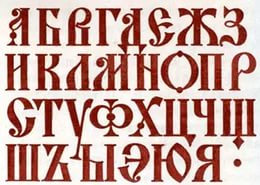 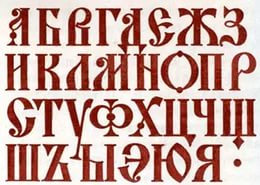 Спасибо за внимание!
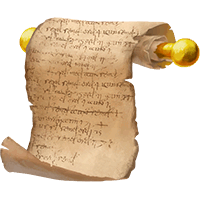 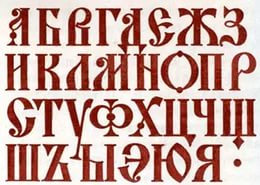 .
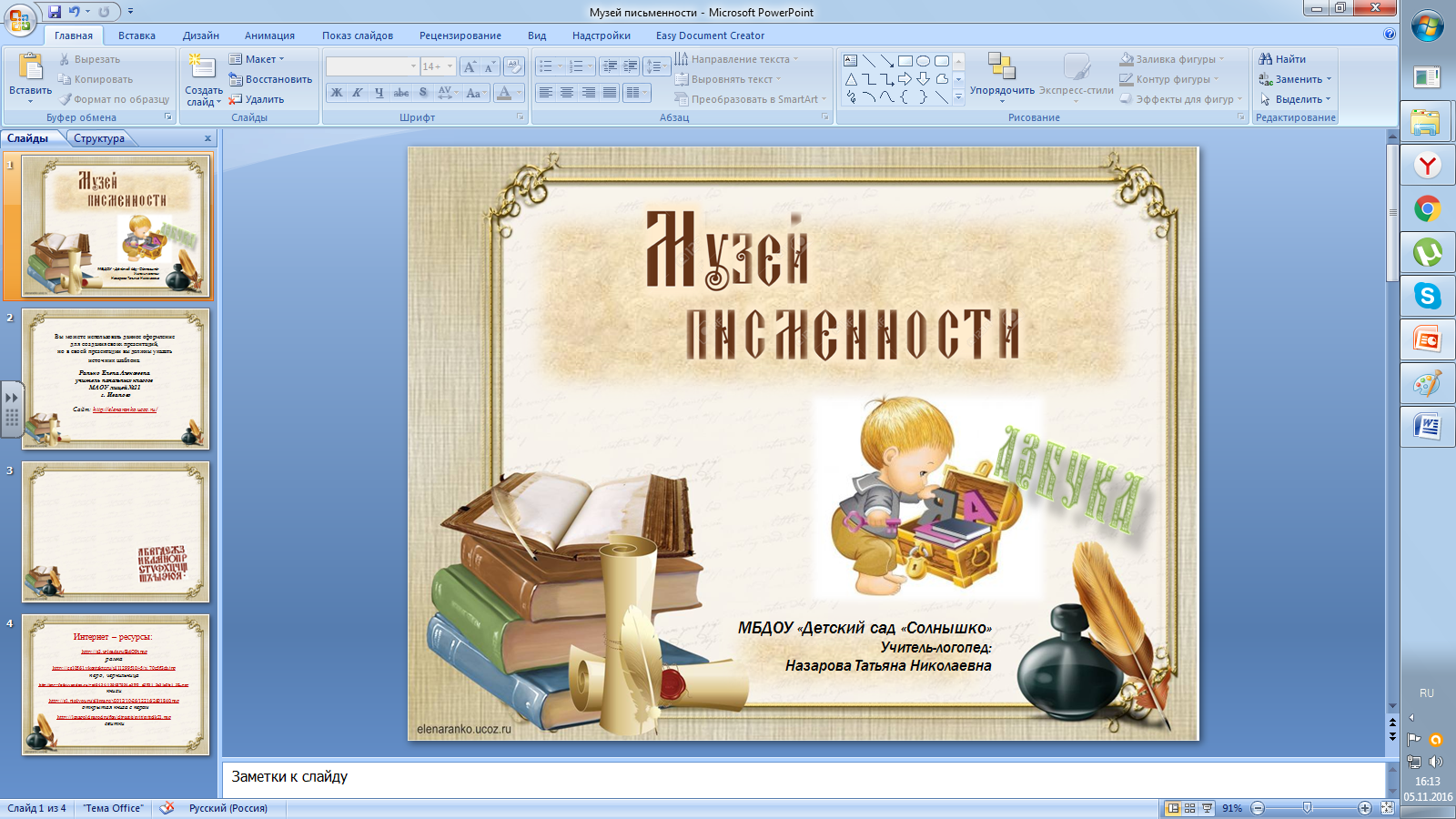